E-Verify
Information for Managers
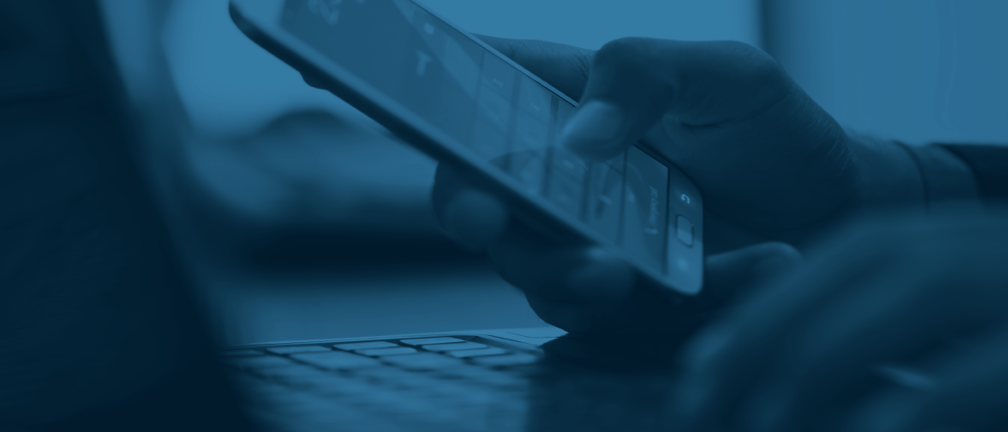 By the end of this presentation, you will understand:
What E-Verify is?
The E-Verify Process
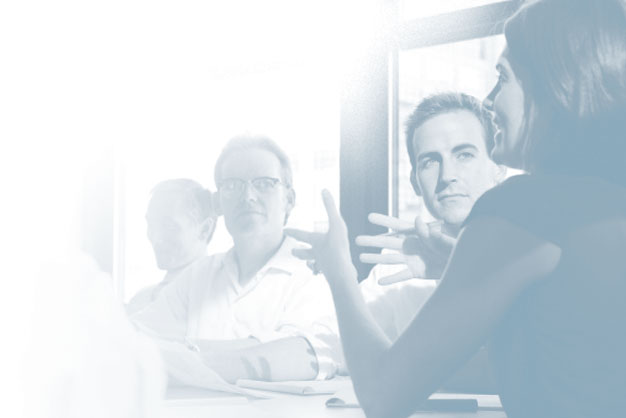 E-VERIFY
E-Verify is…
a free web-based service that lets employers quickly verify the employment eligibility of all new hires
offered though the U.S. Department of Homeland Security (DHS) and the Social Security Administration (SSA)

E-Verify is NOT…
a system that provides immigration status
used for a prescreening candidates
a safe harbor from worksite enforcement – 
but does give the employer a rebuttable presumption that the employer did not knowingly hire an unauthorized worker
E-VERIFY: PROCESS
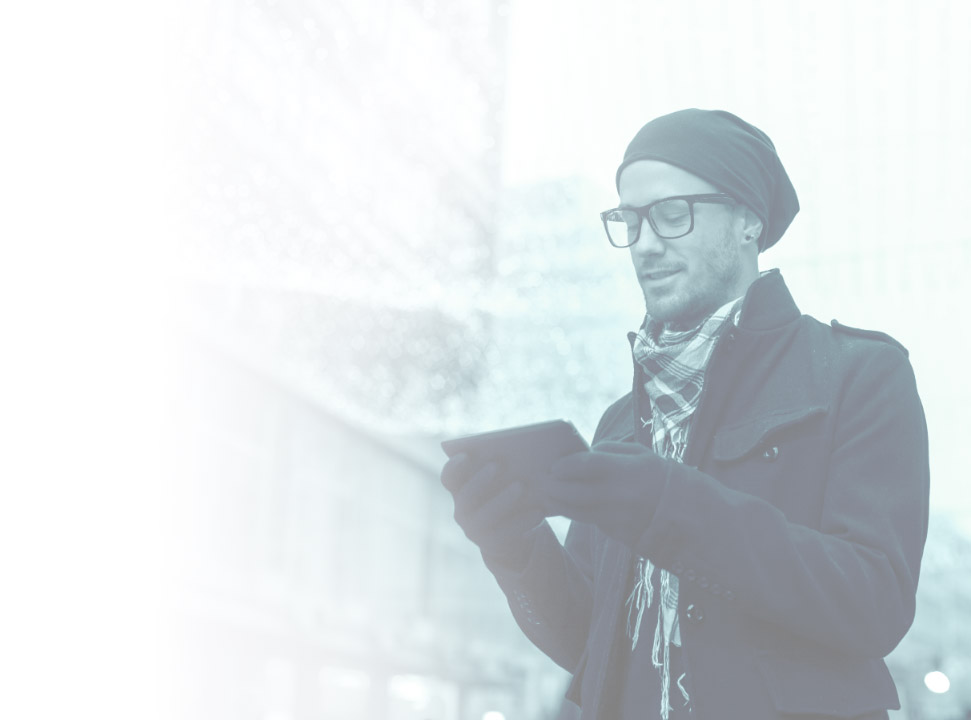 All new hires complete the Employment Eligibility Form (form I-9) 
HR opens a case on E-Verify website for each and every new hire
Initial verification will return results in a matter of seconds: 
Employment Authorized
Employee is authorized to work
Interim Case Results
Interim case results requires additional action before E-Verify can provide a final case result
DHS or SSA Tentative Non-confirmation (TNC) – Information did not match records available to DHS and SSA.  Addition action is required
DHS Verification in Process – Case is referred to DHS for further verification.  No action is required at this time.  DHS will respond to most cases within 24 hours, although some responses may take up to three federal government workdays 
Review and Update Employee Data – A prompt to review, update and resubmit the employee's Form I-9 Information
DHS or SSA Case in Continuance – Employee has visited an SSA field office, or contacted DHS, but more time is needed to determine a final case result
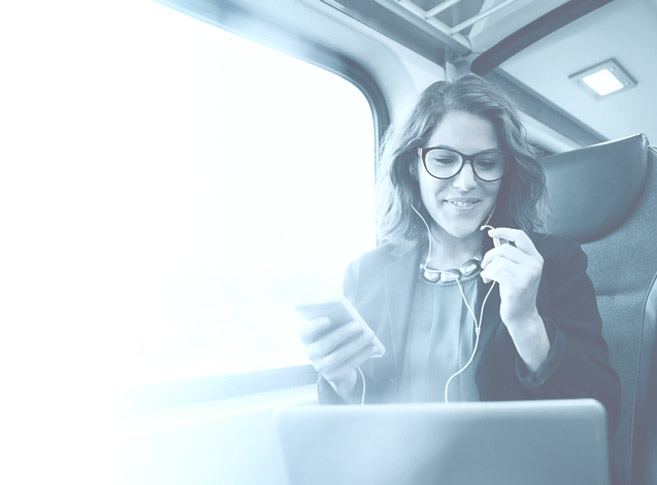 E-VERIFY: Tentative Non-Confirmation (TNC)
TNC means the employee’s information does not match records available in the DHS or the SSA data base, and further action is required by the employee

Additional Action by Employee (once HR has informed them of the TNC):
Employee decides whether he/she will “contest” or “not contest”
If employee chooses NOT to contest, it is considered a “Final Non-Confirmation” and the employer may terminate employment effective immediately. 
If employee chooses to contest;
HR will provide employee with the Further Action Notice (FAN) and refer employee to the appropriate agency
Employee has 8 Federal Government working days to resolve the TNC

*Employers CANNOT terminate or take adverse action against the employee based on the employee’s
 decision to contest a TNC or because the employee’s case is pending with DHS or SSA.
E-VERIFY: FINAL CASE RESULTS FOR TNC
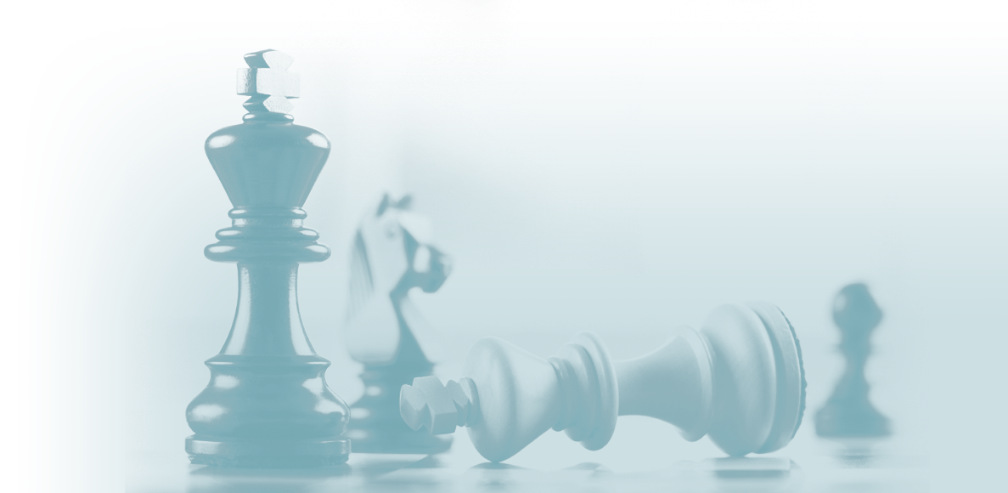 After employee is notified of TNC and referred to appropriate agency, E-Verify will provide and update case results with 10 Federal Government working days

Final case results includes:
Employment Authorized - close case, no further action
SSA Final Non-confirmation - terminate and close case
DHS Final Non-confirmation -  terminate and close case
DHS No Show - terminate and close case
Error: Close Case and resubmit – close case and create a new case for the employee

After HR receives the final case result and proceeds with appropriate action (if applicable), HR will update E-Verify and close the case. 

*Employers may NOT ask employee for additional evidence of confirmation on resolved cases
Thank You
For questions, please contact: 
Khristine Dunne at Khristine.dunne@8x8.com
Dana Savanh at Dana.savanh@8x8.com